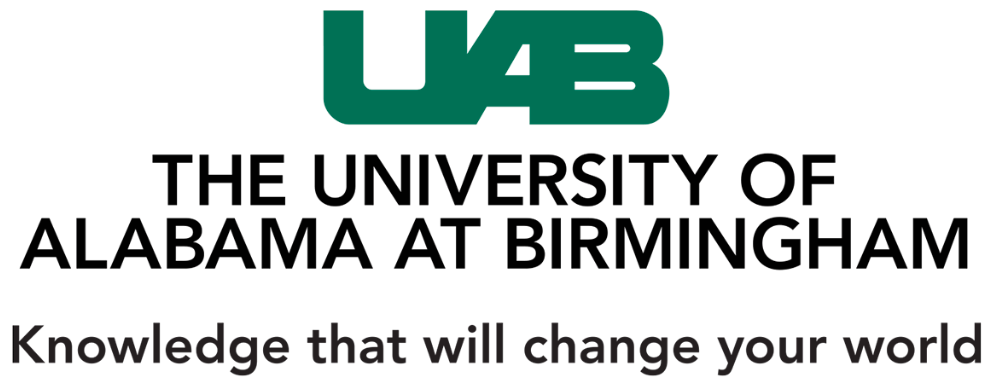 UAB Metabolomics Workshop
December 2, 2015
Introduction to metabolomics research
Stephen Barnes, PhD
Director, TMPL
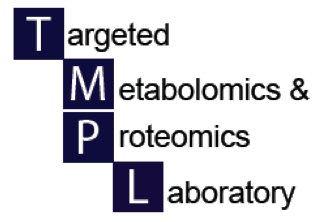 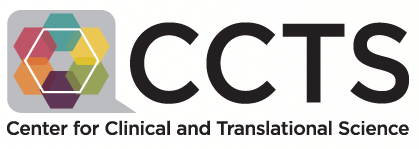 Who’s applying metabolomics at UAB?
Lalita Shevde-Samant – Merlin and Cancer Cell metastasis
Adam Wende – Cardiac mitochondrial dysfunction
Haley Albright/John Hartman – A yeast aging model
Victor Darley-Usmar – Inhibition of cancer cell growth
Michael Miller/Jeevan Prasain – Novel oxylipids in C. elegans
Clinton Grubbs – Co60 radiation of the diet and reduction in mammary tumors in a rat model of breast cancer
Mamie McLean/Lori Harper – Obesity and diabetes in women
Matt Stoll – Fecal metabolome in children with arthritis
Peter Mannon – Fecal microbiome in Crohn’s disease
Charitharth (Vivek) Lai – Lung metabolomics in the newborn
Gang Liu - Metabolic Reprogramming in Myofibroblasts as a Mechanism of Pulmonary Fibrosis
Funded studies at RTI Intl
Metabolomic Profiling of Influenza
Environmental Impact of Metabolomics on Food Allergy
Metabolomics in Fetal Programming
Small Cell Lung Cancer Metabolome
Role of Microbial Metabolites in Experimental Liver Disease
Metabolic Microenvironments in Normal Breast and Breast Cancer
Merging Metabolomic Signatures and Epigenetic Regulators from Blood to Predict Sepsis
Metabolomic Profiling of Kinase Inhibitor Responses in Leukemia
Metabolomics Involved in Early Life Antibiotic Exposures
Biomarker Discovery in Knee Osteoarthritis
Genetic Effects of High Fat Diet on Mouse Fecal Metabolomics
Correlation of Urine Metabolomics Profile with eGFR, ACR and Dietary Acid Load in Elderly and non-Elderly Patients with Chronic Kidney Disease
Diabetes and the Cori Cycle
Biomarkers of Serotonin and Dopamine (SaD) Modulation in Depression-Schizophrenia (MinDS): Tobacco Use Interactions in Treatment Benefit and Side-Effect Profile
Metabolomics and NIH Research 1950-2015
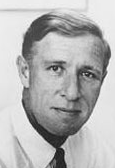 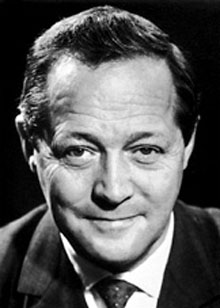 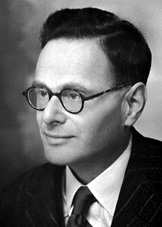 Metabolomics
1950s-60s emphasis on determining metabolic pathways – 20+ Nobel prizes
1950s-early 1980s Identification and purification of proteins
Bloch         Lynen       Krebs
2014 –”deep” proteomics reveals the presence of 400+ proteins that are not encoded by the genome
1980-1988 Sequencing of genes – cDNA libraries –orthogonal research
1988-2000 Sequencing of the human genome – period of non-orthogonal research – where did all the genes go? junk DNA?
2012 Human genome ENCODE project reveals the extent of DNA expression and roles for “junk” DNA, as well as intergenic proteins
2006 First ENCODE project on 1% of the human genome reveals RNAs coming from more than one gene
2004 Tiling arrays reveal that most of the genome is expressed
[Speaker Notes: Add microbiome]
NIH UDN initiatives
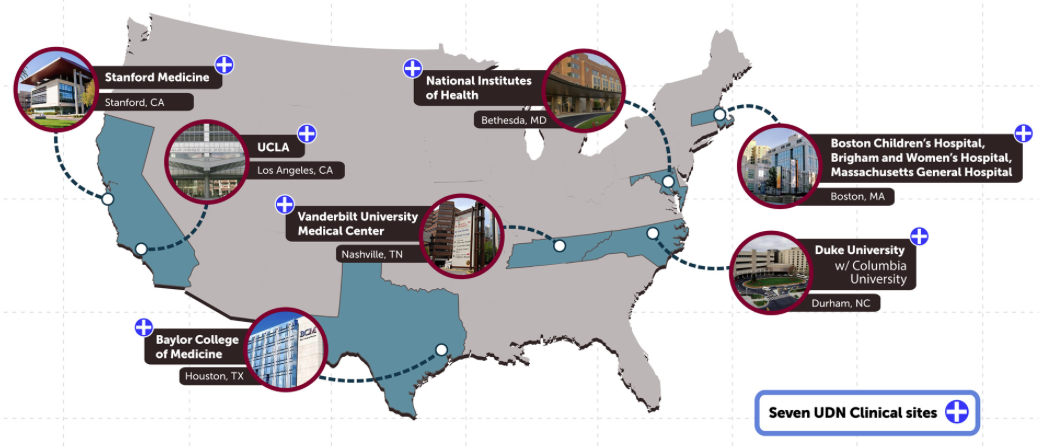 DNA sequencing
Small animal models
Metabolomics
Molecular transducers of physical activity
NIH Common Fund opportunities

Submission deadline March 18, 2016
Molecular Transducers of Physical Activity Genomics, Epigenomics and Transcriptomics Chemical Analysis Sites (U24)
(RFA-RM-15-010)
Molecular Transducers of Physical Activity Metabolomics and Proteomics Chemical Analysis Sites (U24)
(RFA-RM-15-011)
Molecular Transducers of Physical Activity Bioinformatics Center (U24)
(RFA-RM-15-012)
Molecular Transducers of Physical Activity Preclinical Animal Study Sites (U01)
(RFA-RM-15-013)
Molecular Transducers of Physical Activity Consortium Coordinating Center (CCC) (U24)
(RFA-RM-15-014)
Molecular Transducers of Physical Activity Clinical Centers (U01)
(RFA-RM-15-015)
What are the goals of metabolomics?
The metabolites are the fuel and messengers in and between cells in an organized system
Messengers as distinct from message
To identify the critical metabolite or combination of metabolites that is(are) associated with a particular phenotype
The metabolite(s) may be known, or need to be characterized
Can we predict the metabolome from DNA/mRNA sequence information?
Can we predict the proteome from DNA/mRNA sequence information?
Predicting the metabolome
Predicting the proteome was a logical translation of sequencing the genomes
Computers (largely) were able to identify open reading frames
Knowing the start sites and codons, the amino acid sequence for known and putative proteins could be interpreted
At this time, we cannot predict the metabolites made by enzymes
Rely on existing pathway information and annotations
Metabolomics is re-writing our knowledge of pathways
Metabolites are associated with every aspect of cellular events
+ methylation
deoxyribonucleotides
Genome
Metabolite regulation
miRNAs
ribonucleotides
Metabolites
Transcriptome
Amino acids, ATP
lncRNAs
Cofactor regulation
Proteins
Enzymes
Transporters
Signaling
Structural
Transcription factors
Chromatin
Activation 
ATP, c-AMP, c-GMP
+ methylation
turnover
The metabolome is more than just metabolites
The metabolome is considered to be all molecules with masses up to 1,500 Da
These molecules can come from ‘genomes’ other than the model you’re studying
Foods, particularly plants, that form the diet
Gut microorganisms
Environmental contaminants
Therapeutics and their metabolites
Exposome
The integrated exposure to all metabolomes over your lifetime
The metabolome is very complex!
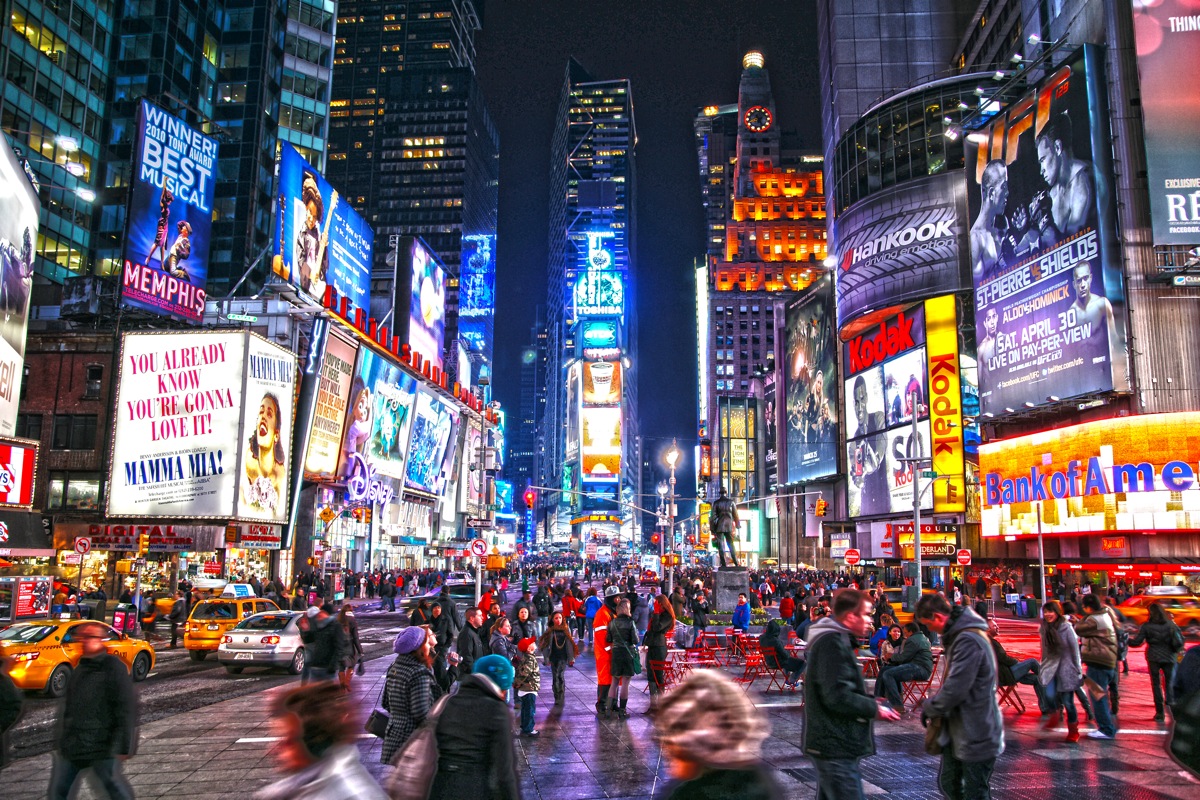 Metabonomics is a term coined by those pioneering NMR metabolomics
Metabolomics workflow
What is the question and/or hypothesis?
Samples – can I collect enough and of the right type?
Storage, stability and extraction
Database search to ID significant metabolite ions
Choice of the analytical method
NMR
GC-MS
LC-MS
Validation of the metabolite ID
MSMS
Statistical analysis
Adjusted p-values
Q-values
PCA plots
Pathway analysis and design of the next experiment
Data collection
Pre-processing of the data
The Cloud and computing in 2016
NIH is increasing its demands re data availability
The manufacturers are turning to putting software and your data into the Cloud (assuming you can overcome HIPPA constraints)
In proteomics, they are putting their programs there
SCIEX is using BASESPACE (with Illumina)
You upload your data to an Amazon server
The programs are downloadable Apps
For now, metabolomics uses XCMS
Either online or as a server-based software
Cloud next?
Great challenges in metabolomics
The extent of the metabolome
From gaseous hydrogen to earwax
A much wider range of chemistry than the genome, epigenome and transcriptome, and the proteome
Having complete databases
METLIN has 60,000+ metabolite records, but your problem always creates a need to have more
Current lack of a substantial MSMS database (but it’s coming)
Storing and processing TBs/PBs of data
Standards and standard operating procedures
Being able to do the analyses in “real time”
NIH Regional metabolomics centers
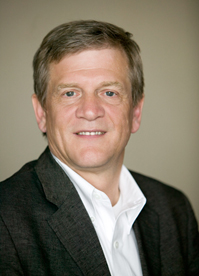 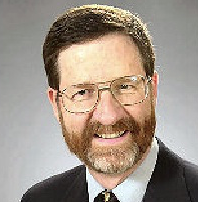 Charles Burandt
MRC2
U. Michigan
Rick Yost
SECIM
U. Florida
NIH Common Fund Regional Comprehensive Metabolomics Research Centers
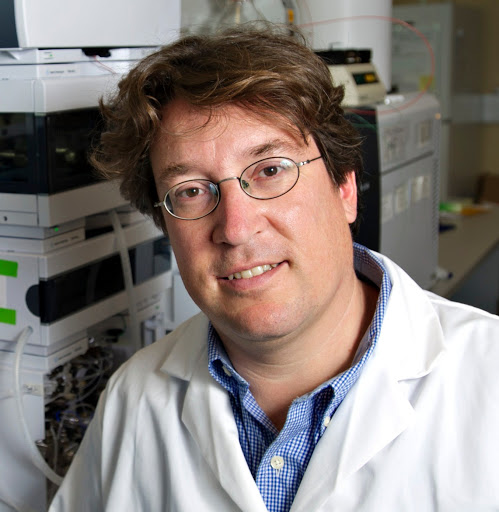 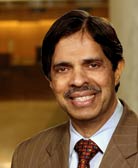 Oliver Fiehn
UC-Davis
Sreekumaran Rao
Mayo Clinic
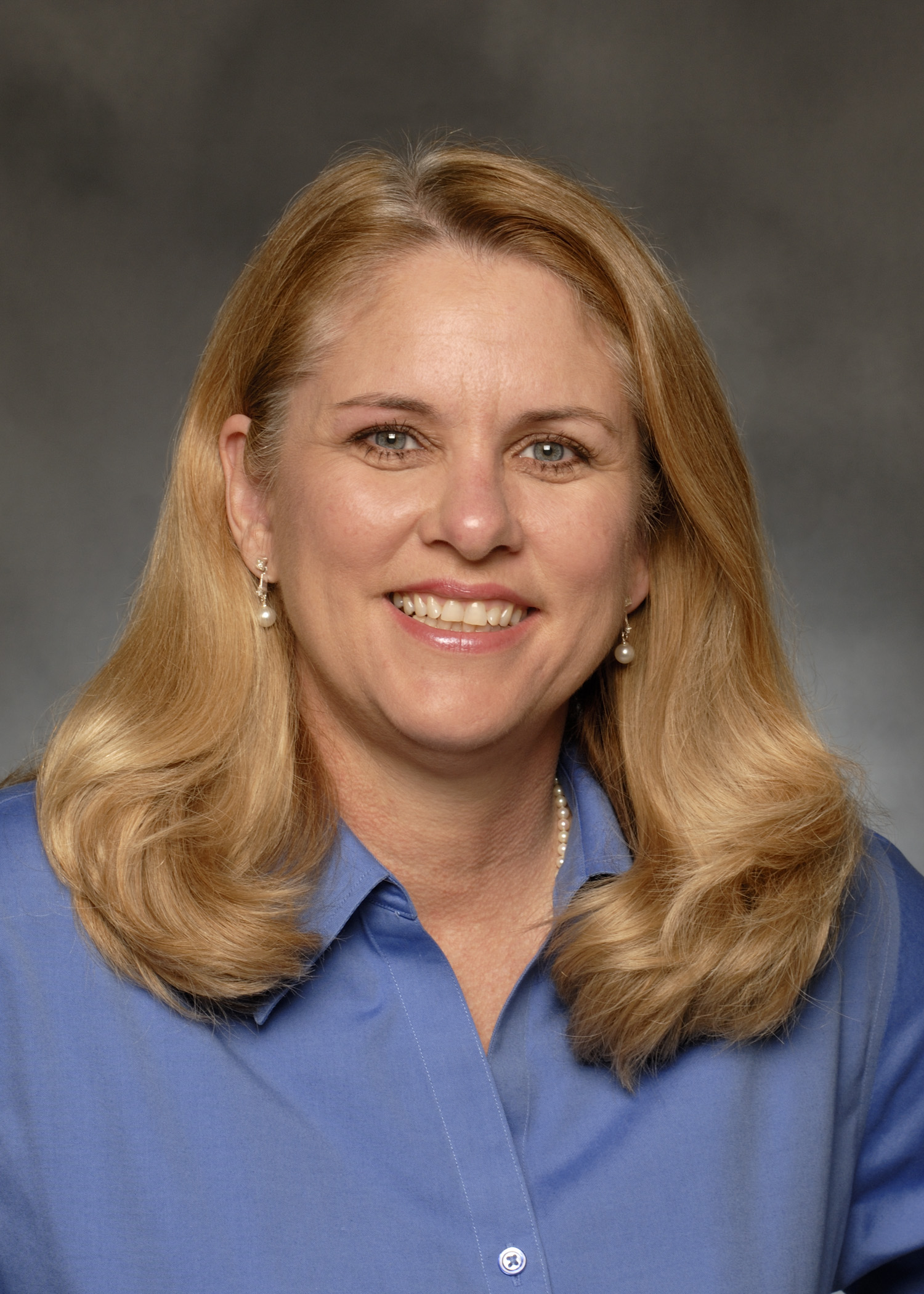 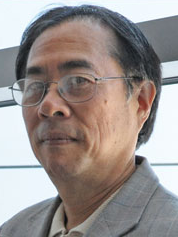 Susan Sumner
RTI International
Rick Higashi
U. Kentucky
http://www.metabolomicsworkbench.org
Each of these regional centers has a pilot program, typically up to $50k with annual deadlines in mid-February (last one in 2016)
http://metabolomicsinmedicine.org/portal/
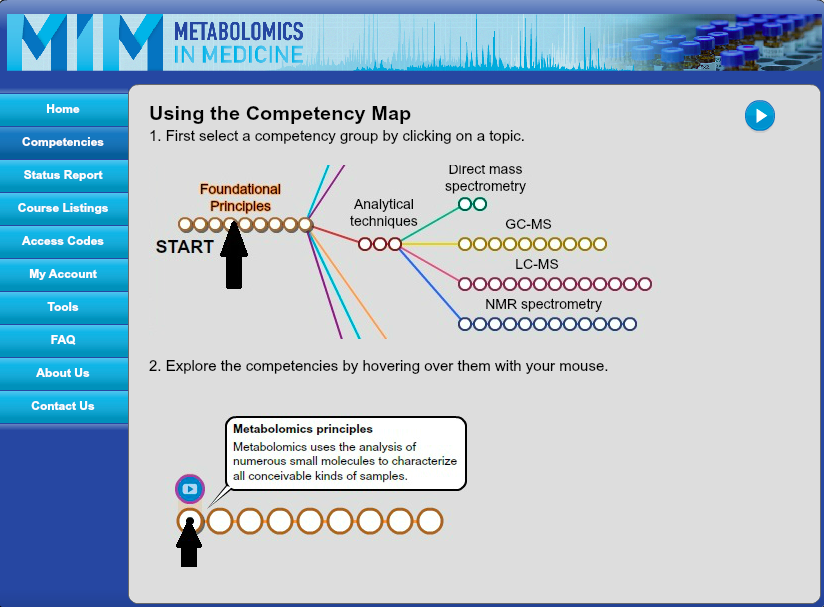 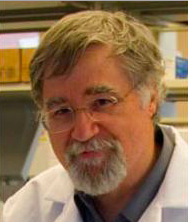 Martin Kohlmeier
Other resources in metabolomics
https://www.youtube.com/user/MetabolomicsMI
http://www.uab.edu/proteomics/metabolomics/workshop/workshop_june_2015.php
Workflow for metabolomics training
RTI, SECIM, Michigan, Mayo
Kohlmeier
Want to read more
Symposia
Mar/May/Sep 2016
UAB LC-MS/NMR
SECIM NMR
Metabolomics portal
Level of experience
Hands-on workshops
June/May, 2016
Kentucky
Fluxomics
UC-Davis GC-MS, QC
Metabolomics Workbench
Advanced hands-on
Data analysis
advanced
Imaging
Metabolomics
UC-Davis
July/Sep 2016
Feb 2016
Vanderbilt U
Mar 2016
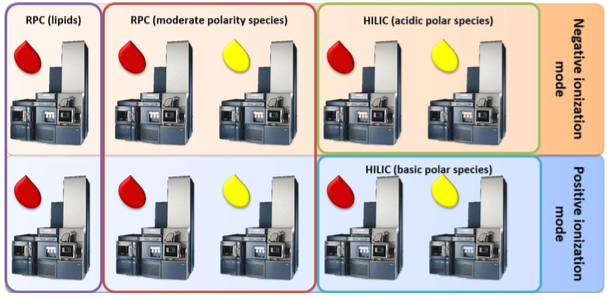 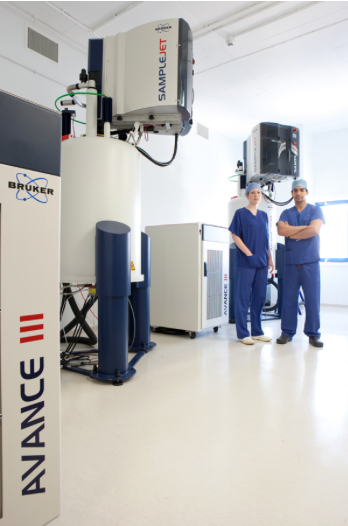 Mass spectrometers (10 Q-TOFs) each dedicated to one assay format
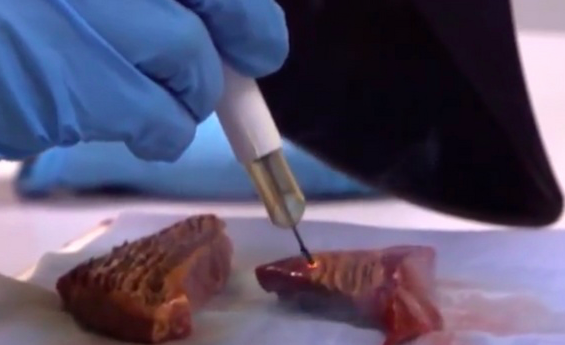 600 MHz NMR instruments in surgical suite
Iknife - revolutionizing surgery
This is Next-GEN precise medicine
UAB capabilities
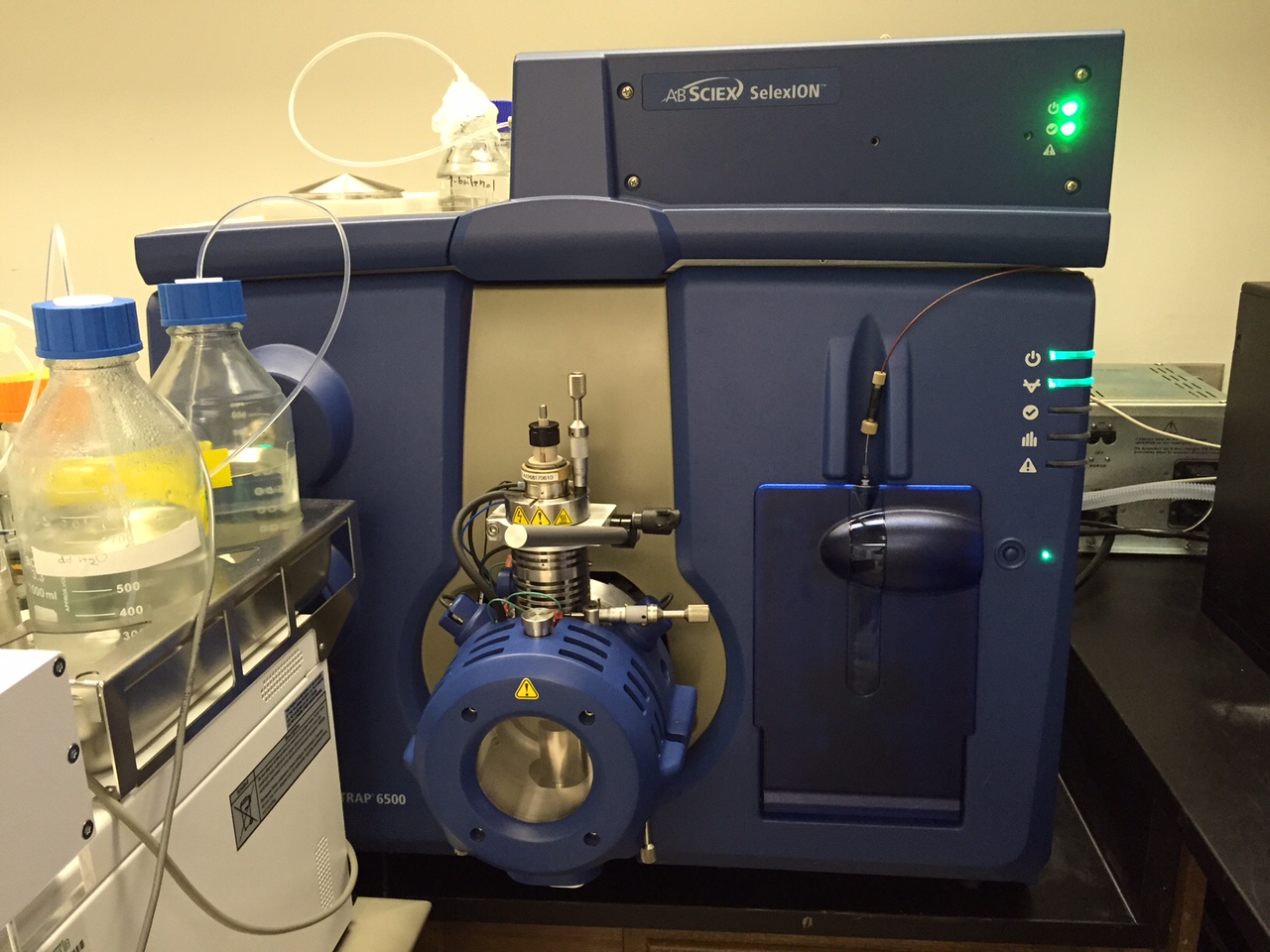 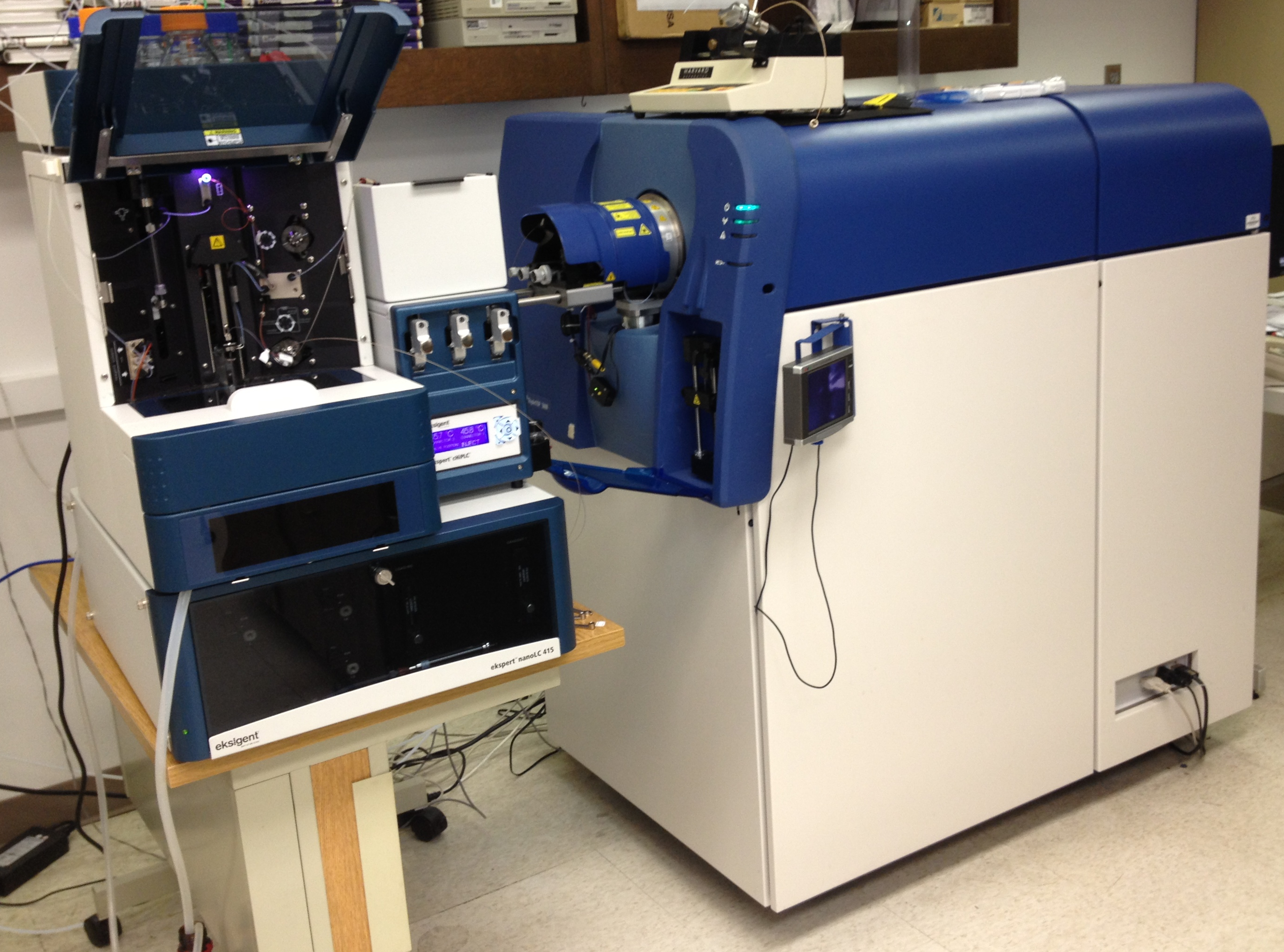 TMPL mass spec lab
MCLM 459/427
Stephen Barnes, Director
934-7117/3462
SCIEX 5600 TripleTOF 
with Eksigent nanoLC
SCIEX 6500 Qtrap with SelexION
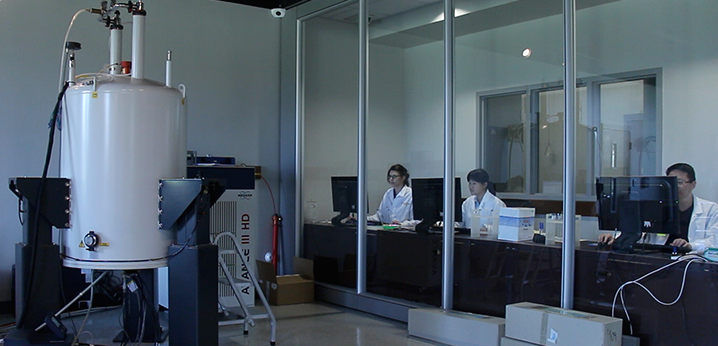 Central Alabama NMR facility
Chemistry Bdg
N. Rama Krishna, Director
934-5695
Graduate level course in metabolomics
GBS 724
Starts Monday, January 4, 2016
Meets from 11 am to 12:30 pm on Mondays, Wednesdays and Fridays
Room 515, Shelby Bdg
Besides UAB colleagues, it features talks from colleagues at HudsonAlpha, Penn State, RTI International and Scripps Research Institute
Structure of Today’s workshop
Introduction to experimental design
Optimal planning and sample collection
Sample processing/extraction
Primary data collection by NMR, LC-MS and imaging
Introduction to data processing and statistical analysis
Introduction to advanced data processing; data interpretation and pathway analysis
Integration of metabolomics and its future